Презентація до уроку на тему “Італія”
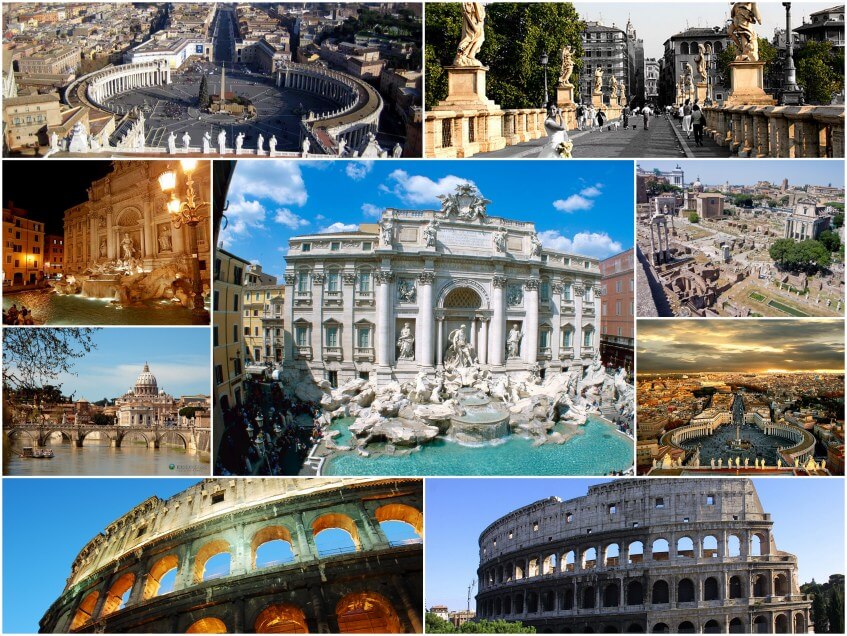 План аналізу країни
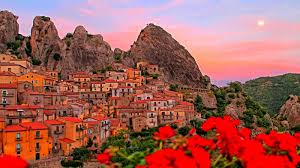 Візитна карта Італії
ЕГП
Природні умови і ресурси
Населення країни
Чинники розвитку економіки 
    та особливості її розміщення
Сільське господарство
Міжнародні зв’язки Італії
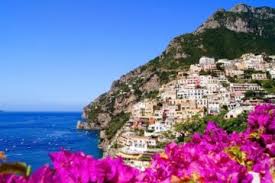 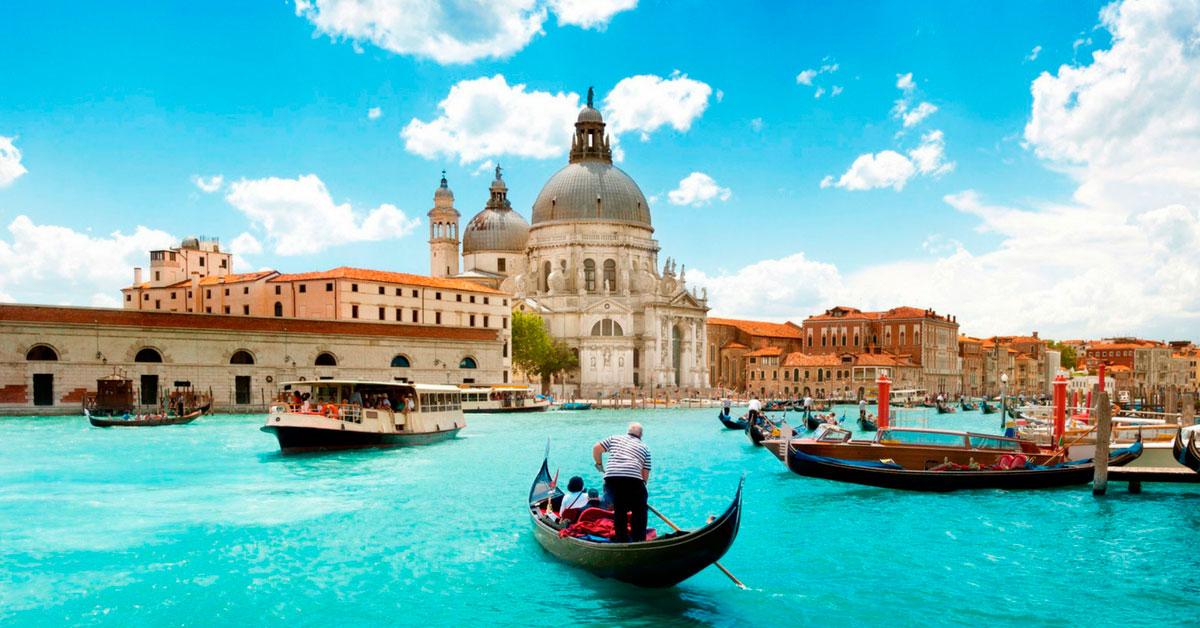 Італія на карті Європи
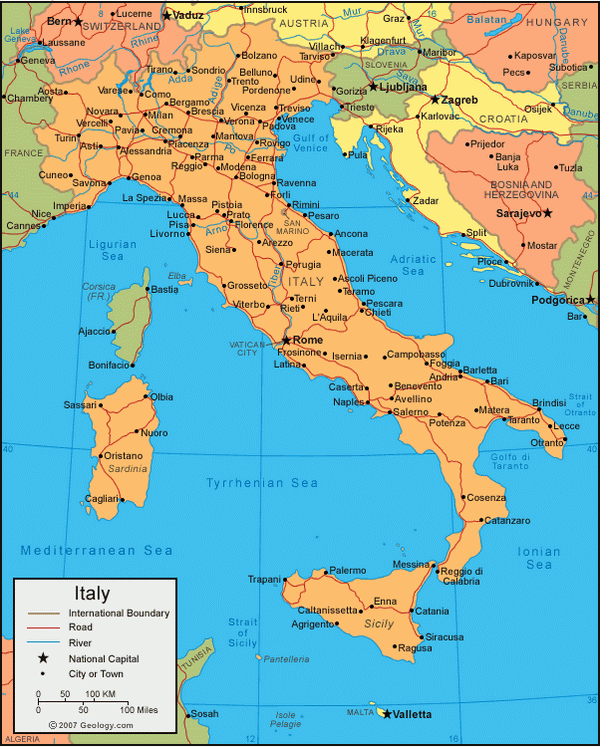 Площа — 301,2 тис. км2.
Населення — 60,2 млн.  (2011 р.).
Столиця – Рим.
Парламентська республіка.
Унітарна держава. 
    
    Анклав - територія або частина однієї держави, оточена з усіх сторін територією іншої держави .
1 Італія – країна “Великої сімки”
Тип – високорозвинута країна
ВВП – понад 2 036 млрд.$ (VI місце)
ВВП на 1-го жителя – 32 тис. $ (найменший показник серед європейських країн Великої сімки)
ІЛР – 0.88 (високий показник)
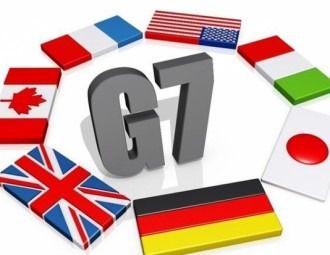 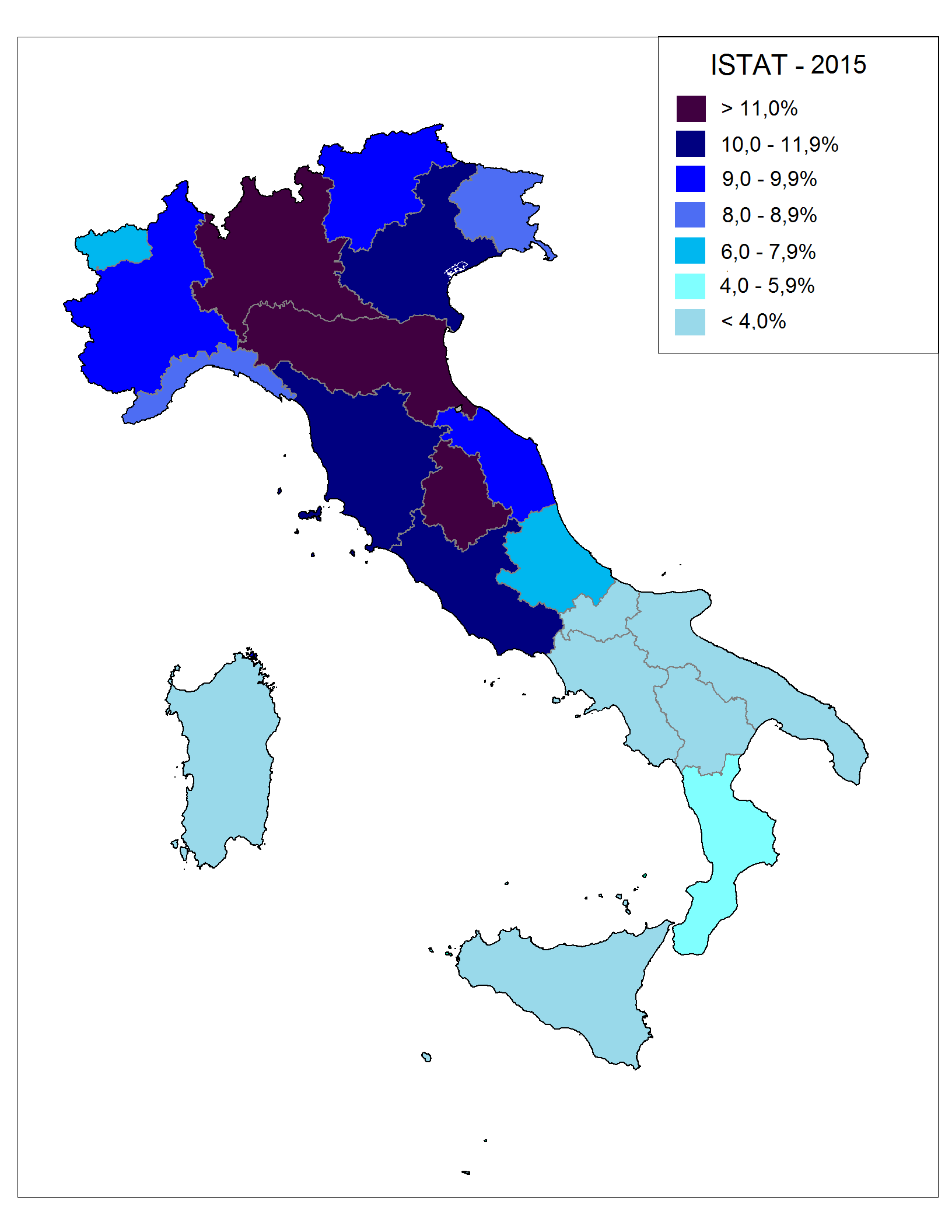 2 Населення Італії
1-й тип відтворення
“старіння нації”
від’ємний ПП
міграції
однонаціональна країна
християни-католики
середня густота – 200 ос/км². 
60% прживає в містах(Римі, Мілані, Неаполі й Туріні).
3 Чинники розвитку економіки
І Трудові ресурси
зменшення чисельності кваліфікованих ТР
(природній приріст від’ємний,еміграція)
середня зарплата за ПКС – 2 400€ (18 місце)
 надомна праця, зайнятість у незареєстрованих підприємствах
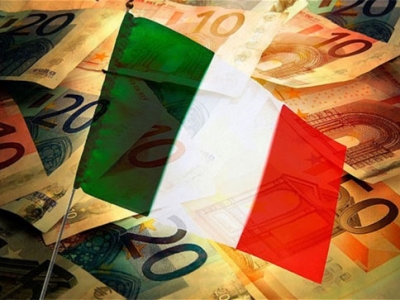 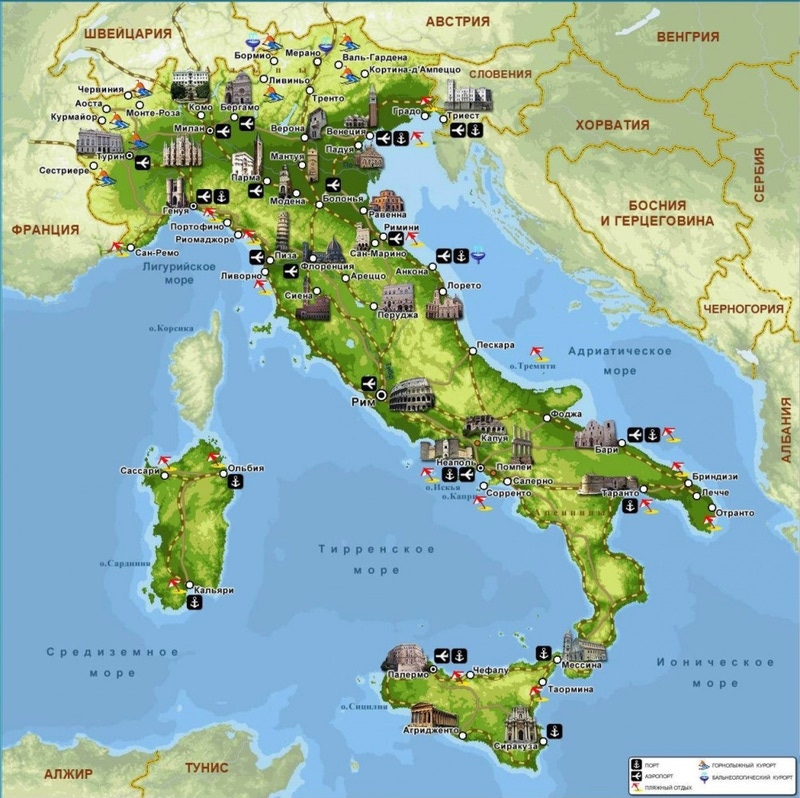 Чинники розвитку економіки
ІІ ЕГП – приморське, стратегічне, 
     4 країни сусіди
ІІІ Природні умови і ресурси
висока сейсмічність, гірський рельєф, засушливий клімат
кліматичні ресурси
коричневі й бурі лісові ґрунти
обмежені запаси корисних копалин
Чинники розвитку економіки
IV Активна роль держави
   - державі повністю належать енергетика, на 50% транспорт, на 30% гірничодобувна промисловість, на 45% металургія
    - приватний сектор
     V Інтеграція
ЄС, НАТО, ООН, РЄ
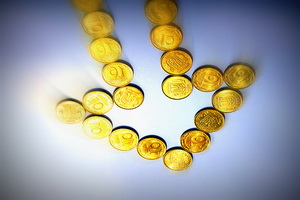 Рекреаційні ресурси Італії
4 Структура господарства
Сфера послуг – 67%
Промисловість - 30% зайнятих
Сільське,лісове господарство – 3% зайнятих, виробляють 1% ВВП
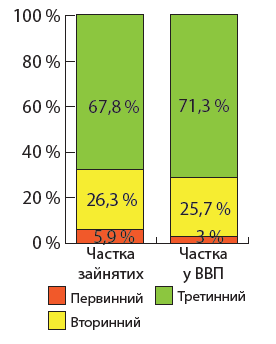 5 Сфера послуг
Туризм(12%) ВВП –V місце в світі за кількістю відвідувачів, і І місце за кількістю об’єктів ЮНЕСКО
Телекомунікаційні послуги
Транспортні послуги
Фінансово-кредитні послуги
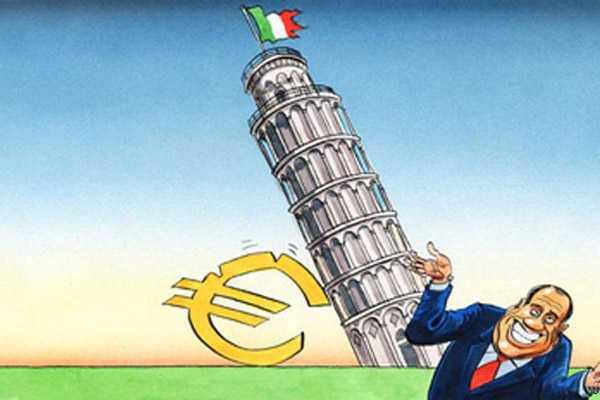 6 Промисловість
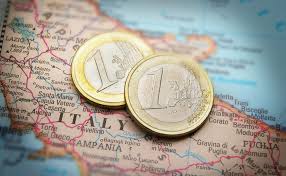 1 Машинобудування
автомобілі FIAT, гоночні машини “Феррарі”,
мотоцикли,мопеди,велосипеди
електротехніка (холодильники, морозильники, пральні,посудомийні, швейні машини, кухонні печі)
конторське обладнання і оргтехніка “Оліветті”
Промисловість
2 Хімічна промисловість
полімери,синтетичні волокна
каучук, шини ”Піреллі ”
мінеральні добрива
мастила
побутова хімія
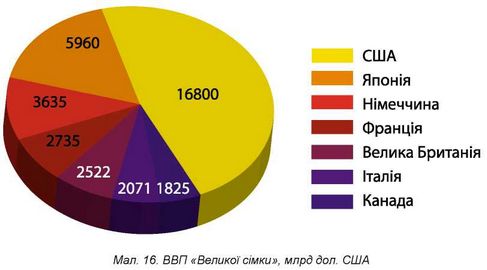 Промисловість
3 Металургія
технічна модернізація виробництва сталі й прокату (ІІ місце в Європі)
орієнтація на імпорт сировини
первинна металургія алюмінію,цинку біля ГЕС
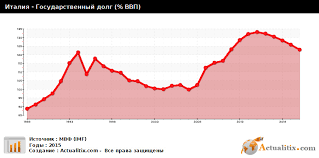 Промисловість
4 Деревообробна, харчова, легка
меблі
макарони, оливкова олія, вина, фрукти та овочі
текстиль(вовняні, шовкові тканини), взуття(ІІ місце після Китаю)
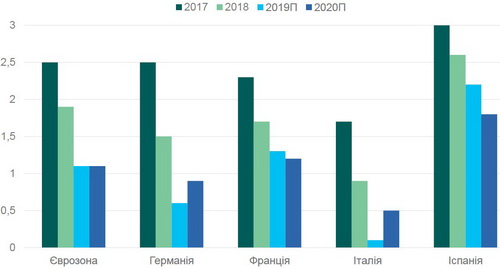 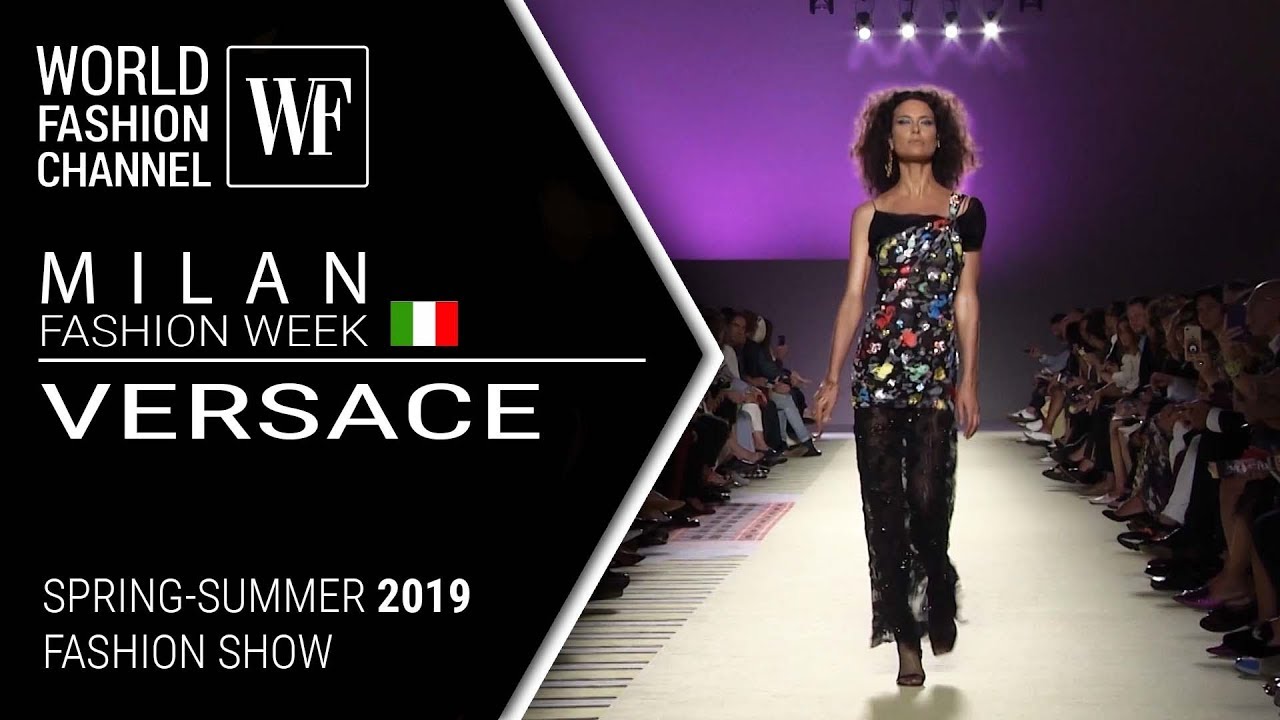 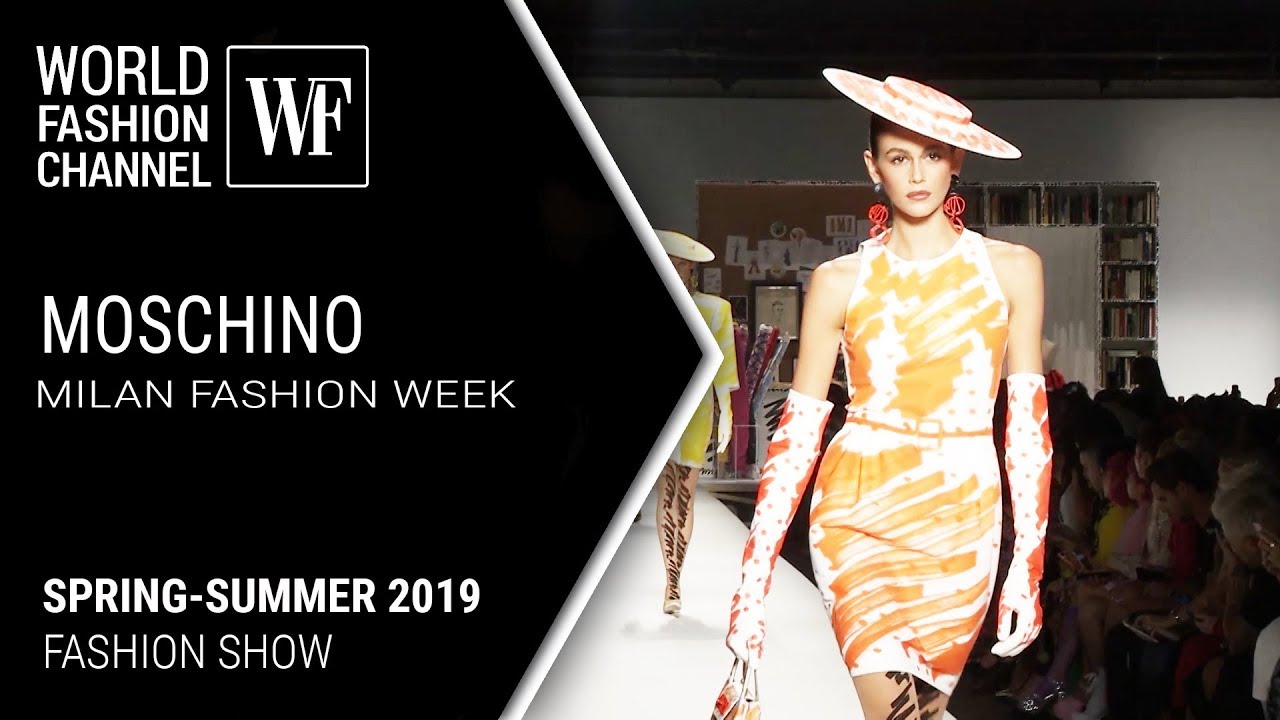 Міуччі Прада
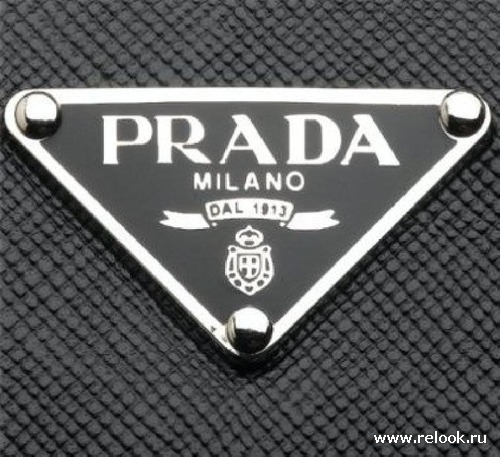 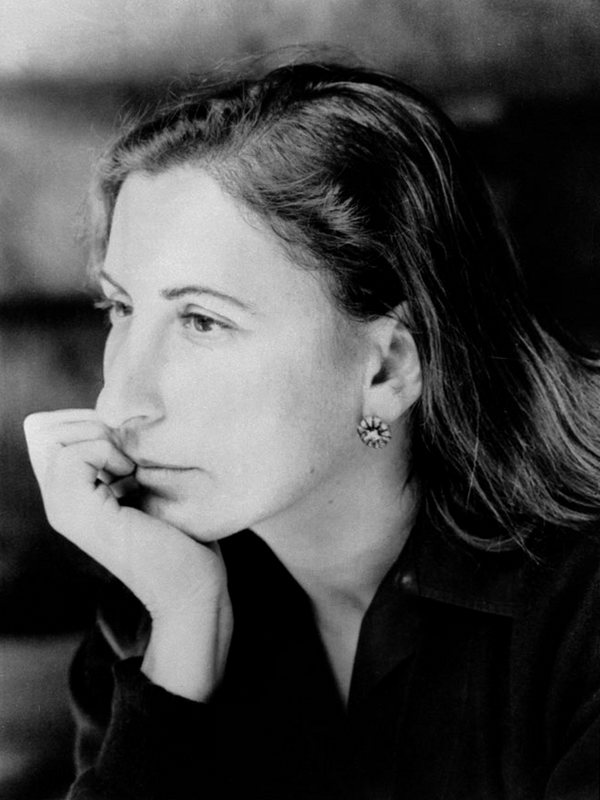 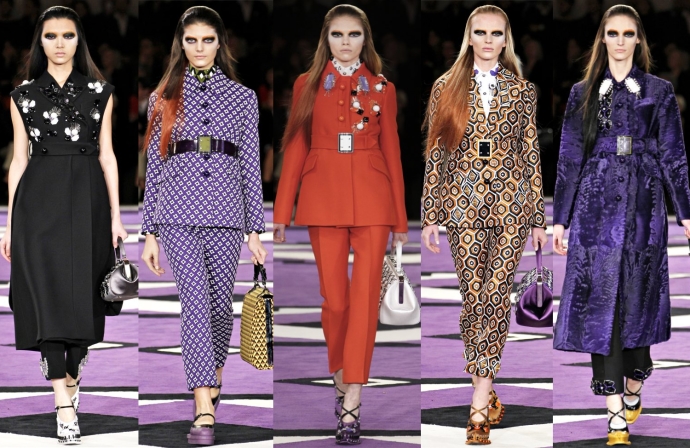 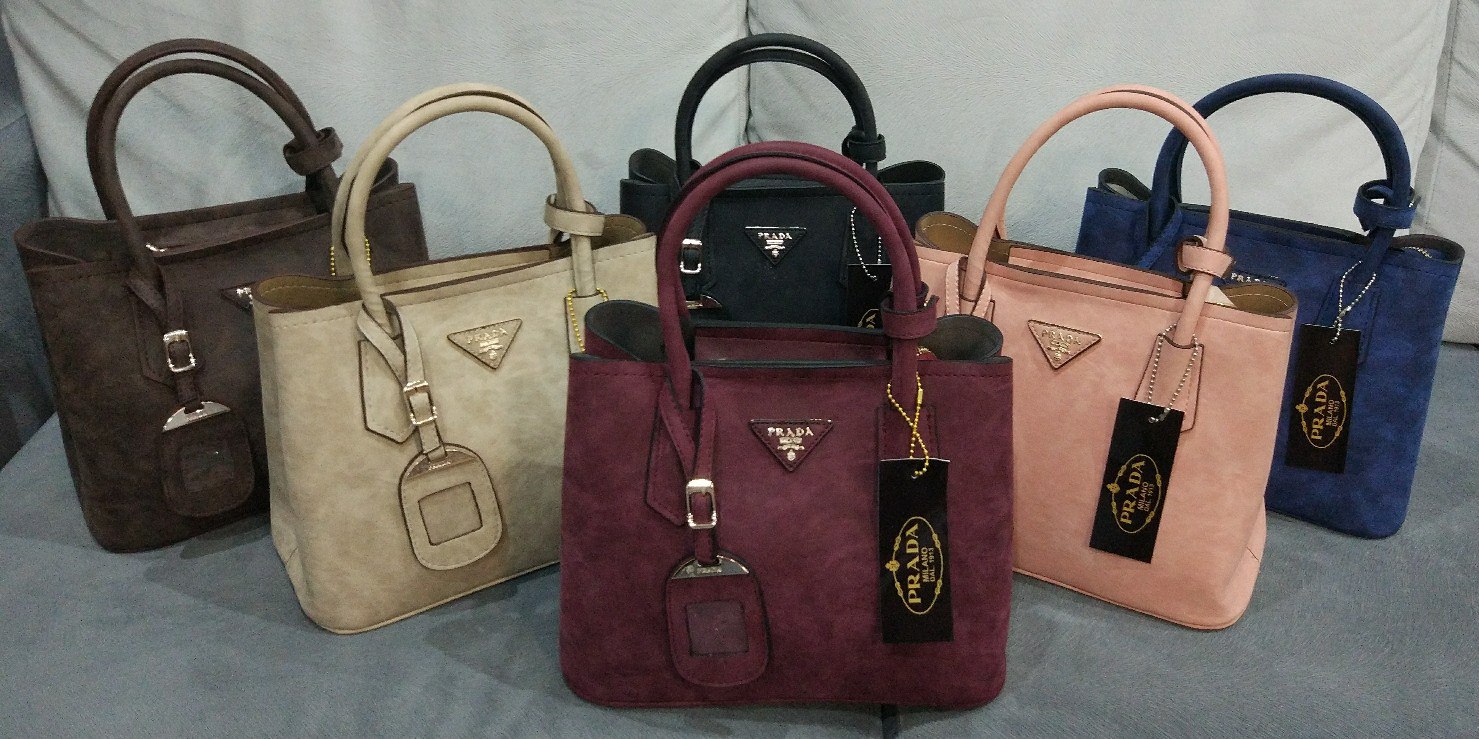 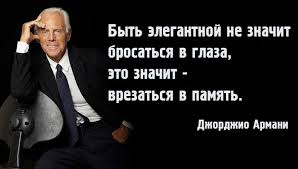 БУТИ ЕЛЕГАНТНОЮ НЕ ОЗНАЧАЄ КИДАТИСЬ В ОЧІ, ЦЕ ОЗНАЧАЄ – ЗАЛИШИТИСЬ В ПАМ’ЯТІ
Джорджіо Армані
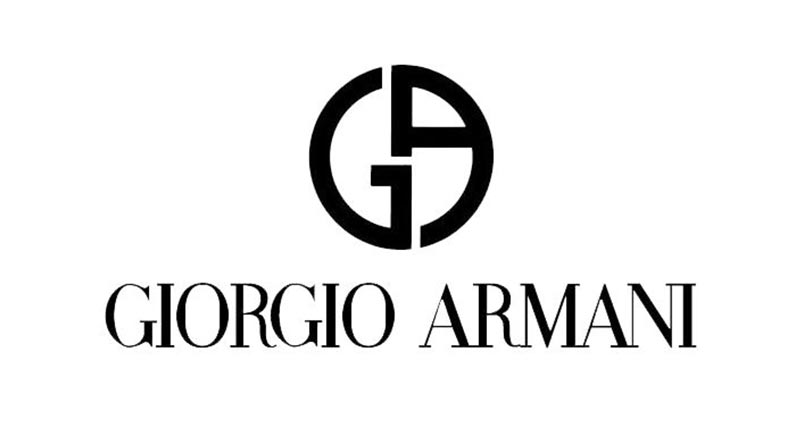 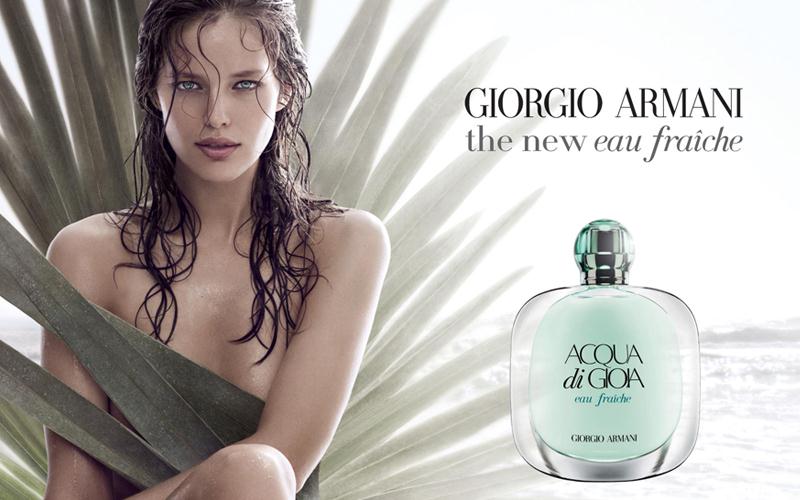 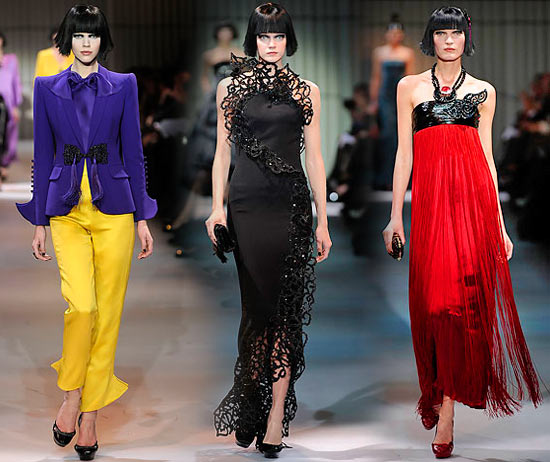 Гуччо Гуччі
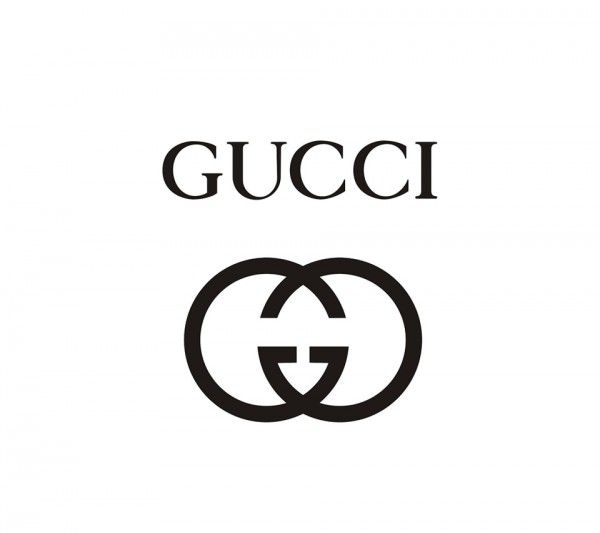 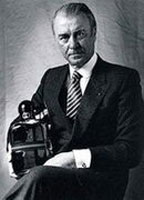 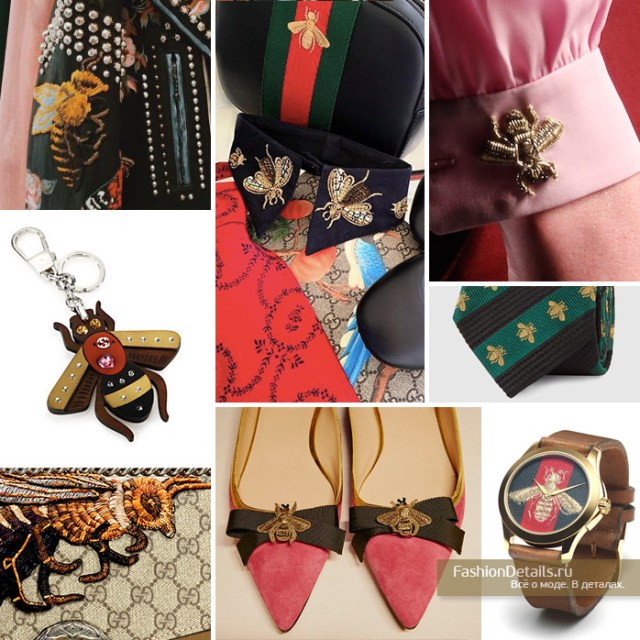 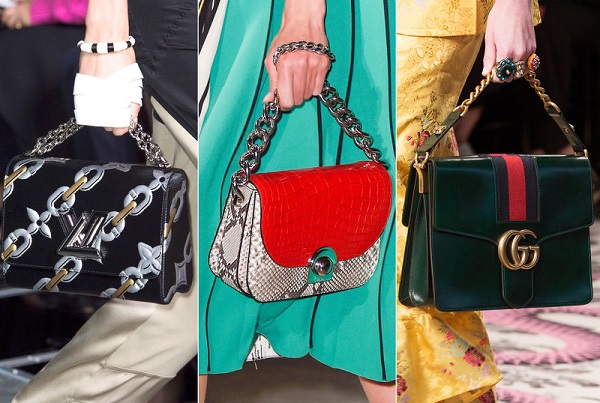 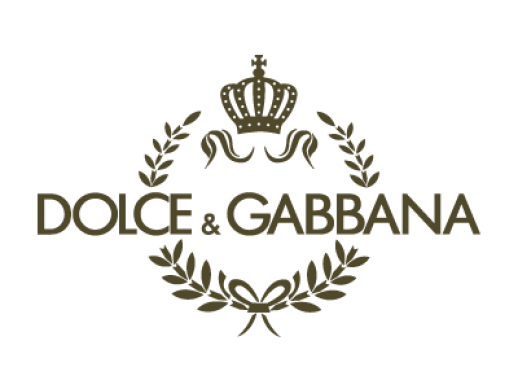 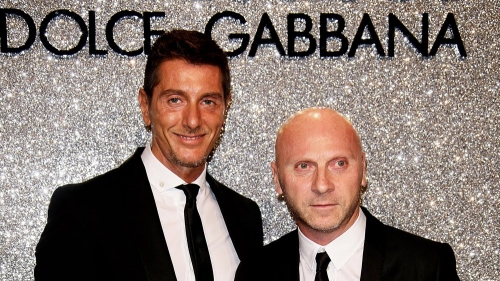 Доменіко Дольче і Стефано Габбана
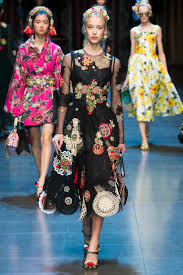 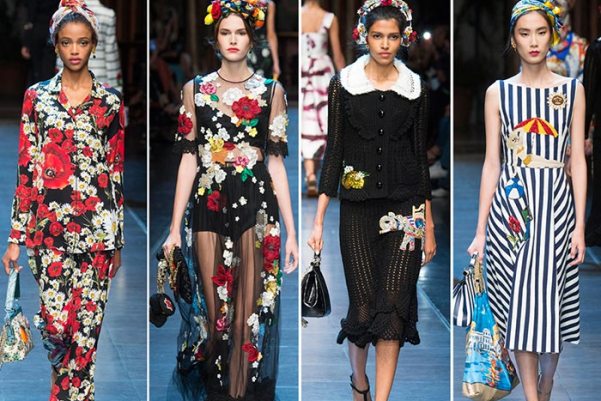 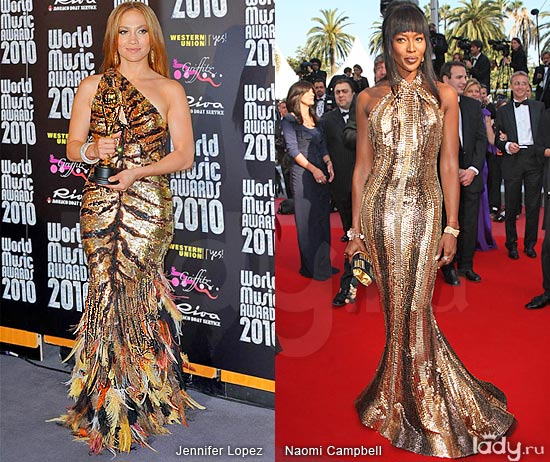 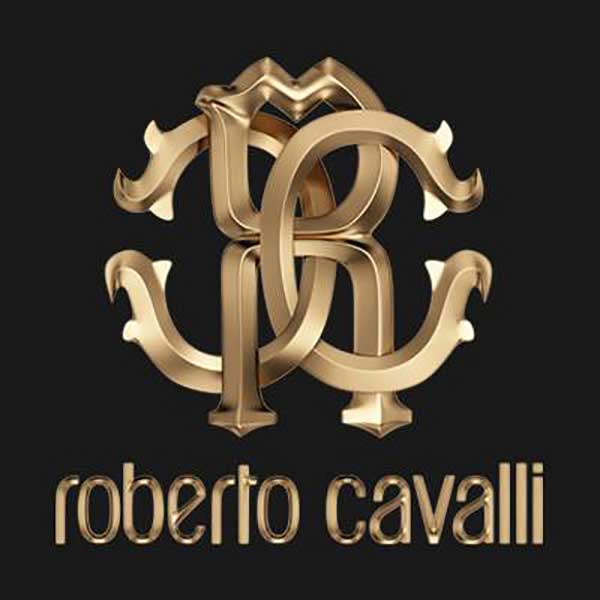 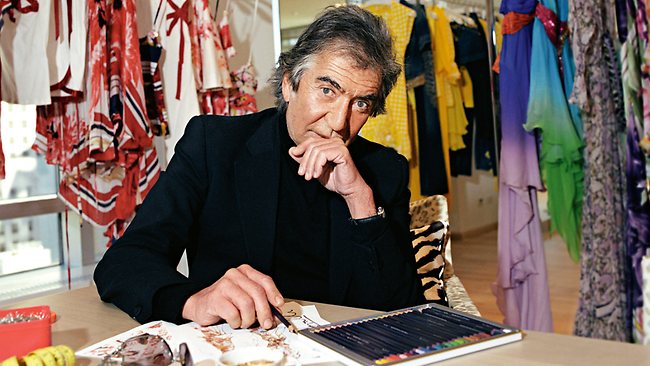 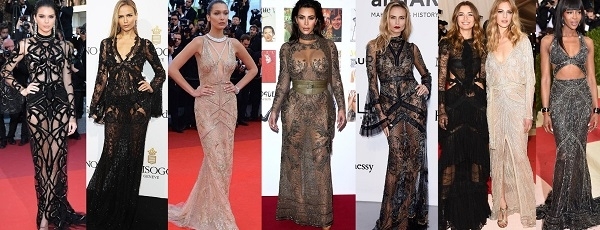 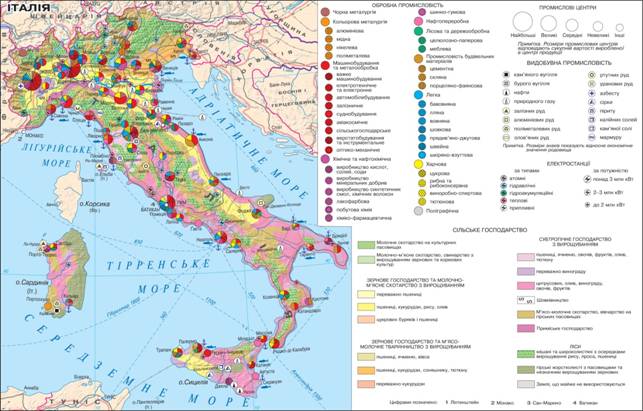 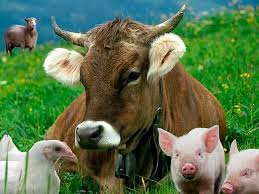 7 Сільське господарство
Середній розмір 
фермерських господарств – 
 7 га (малопродуктивні і малотоварні)
домінує рослинництво (67% с/г)
 вирощують овочі і і фрукти(груші,персики,
цитрусові, виноград,оливки,пшениця,рис, 
кукурудза)
розводять велику рогату худобу, овець, свиней, свійську птицю
Територіальні диспропорції
Північ :40%території, 45% населення і 56% ВНП
 Центр :19- 20% території, населення та економічного потенціалу країни 
 Південь 41% території,36% населення  і лише 25% ВНП
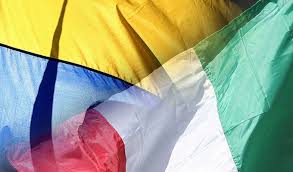 8 Міжнародні зв’язки
Експорт : виробниче та транспортне обладнання,автомобілі, хімікати,продукти харчування, одяг,взуття.
 Імпорт: мінеральна сировина,енергоносії, машини та обладнання
Головні партнери: країни ЄС, США
Італія для України є одним 
     з головних партнерів:
( українська діаспора,освіта в Італії,
туризм)
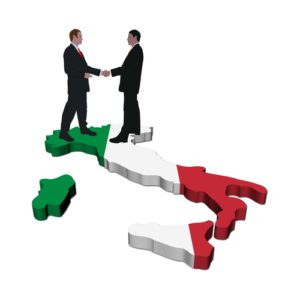 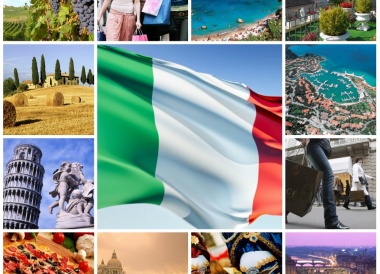 Творець створив Італію за ескізами Мікеланджело

Марк Твен